Stichting !WOON
Sabri el BalloutiAssistent teamleider Zuid
22-05-2023
!WOON is een organisatie die huurders informeert en adviseert in hun woonsituatie. !WOON is een non-profitorganisatie en is actief in Amsterdam, Amstelveen, Aalsmeer en Haarlem. Onze dienstverlening is volledig gratis! Het is een service die wordt betaald door de gemeente.
Met welke vragen kan ik terecht bij !WOON?
Huurcontract
Achterstallig onderhoud
Huurprijs en huurverhoging
Service- en stookkosten
Waarborgsom
Renovatie
Woningnet (tot 1 juli 2023)
Huurcontract
Vorm
Bepalingen 
Verhuurder wil opzeggen
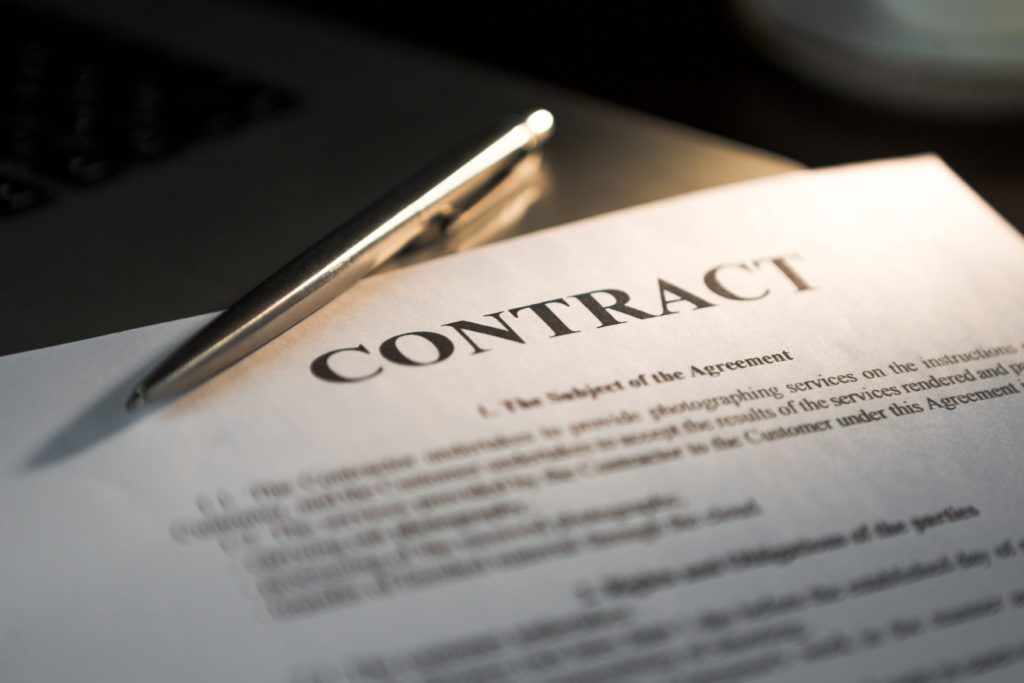 Achterstallig onderhoud
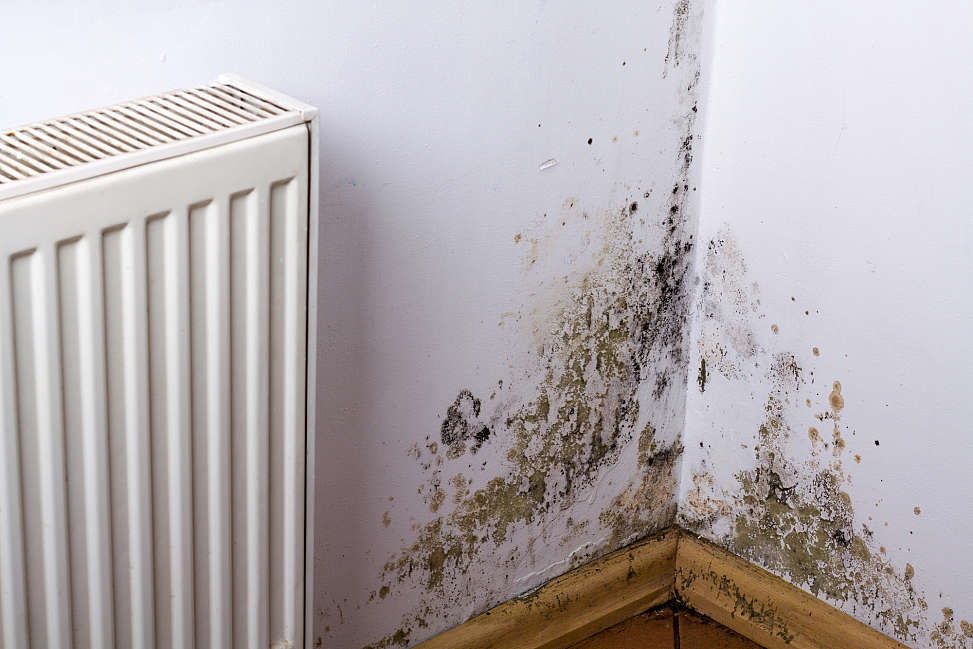 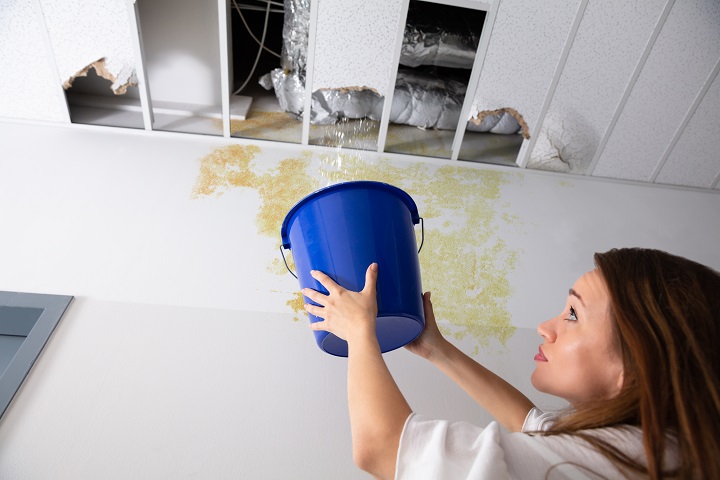 Huurprijs en huurverhoging
Klopt mijn huurprijs?
Klopt mijn huurverhoging?
Kom ik in aanmerking voor huurverlaging?
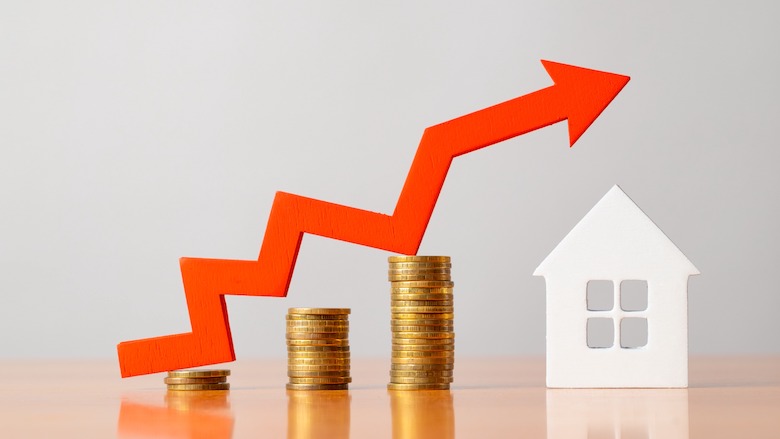 Service- en stookkosten
Betaal ik teveel? 
Energiebesparende maatregelen?
Huurcommissie
Waarborgsom
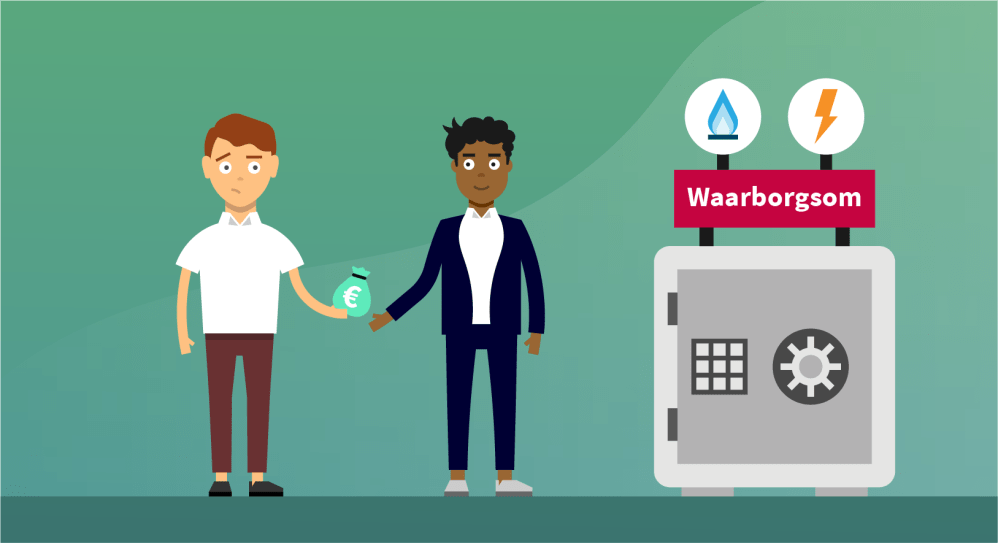 Wanneer krijg ik mijn waarborgsom terug?
Renovatie
Renovatie 
Op verzoek verhuurder 
Op verzoek huurder
Complexniveau
Woningzoeken spreekuur
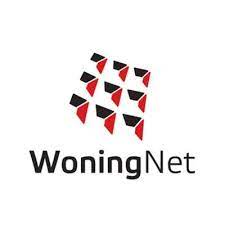 Wijkcentrum de AllemanIedere dinsdag van 14:30 tot 16:30 (tot 1 juli 2023)
Nieuwe regelgeving sinds januari 2023
Urgentie bij bijzondere omstandigheden – Aanvragen bij Gemeente Amstelveen
Contact
Wijkcentrum de AllemanDinsdag 13:00 tot 14:30
Woning zoeken spreekuur (tot 1 juli 2023)Dinsdag 14:30 tot 16:30

Wijkcentrum de AllemanWoensdag 15:30 tot 17:00

  Telefoonnummer: 020 5230 160  E-mail: Amstelveen@wooninfo.nl   www.wooninfo.nl
Rondvraag